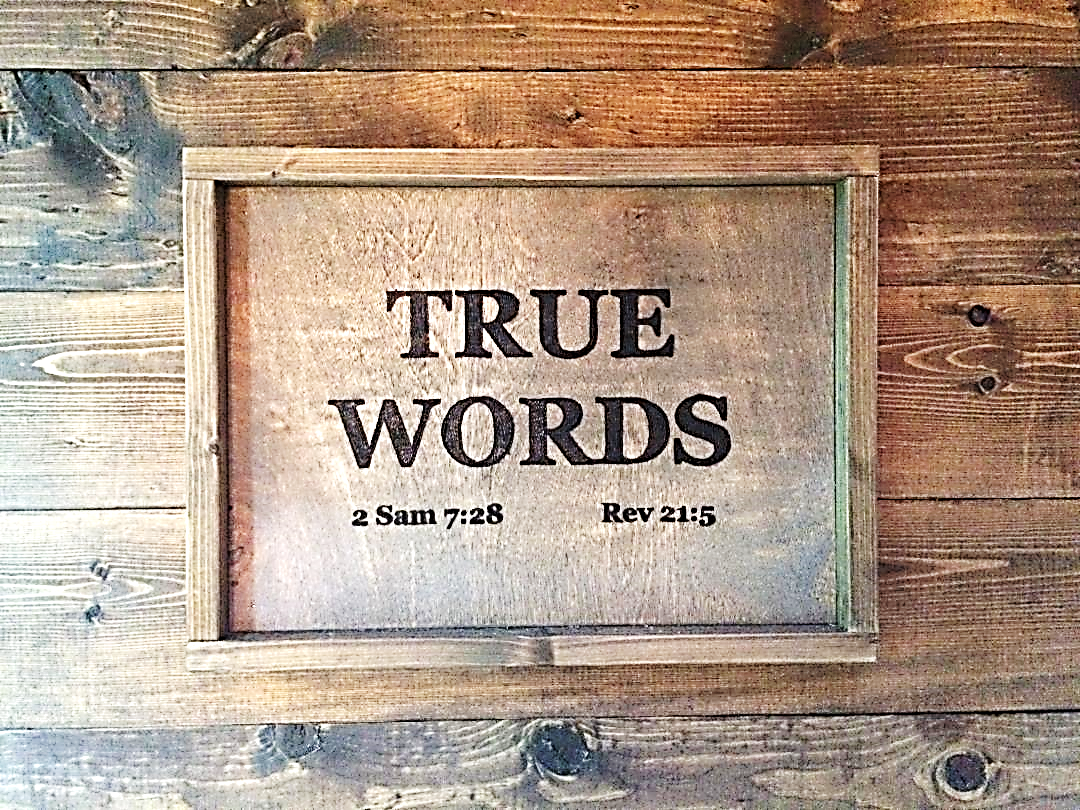 SERMON TITLE
Our Worship
Vs.
Pentecostal Worship
Matthew 26:20-23   Now when the even was come, he sat down with the twelve.  21 And as they did eat, he said, Verily I say unto you, that one of you shall betray me.  22 And they were exceeding sorrowful, and began every one of them to say unto him, Lord, is it I?  23 And he answered and said, He that dippeth his hand with me in the dish, the same shall betray me.
True Words Christian Church
Matthew 26:24-25   The Son of man goeth as it is written of him: but woe unto that man by whom the Son of man is betrayed! it had been good for that man if he had not been born.  25 Then Judas, which betrayed him, answered and said, Master, is it I? He said unto him, Thou hast said.
True Words Christian Church
Matthew 26:26-28   And as they were eating, Jesus took bread, and blessed it, and brake it, and gave it to the disciples, and said, Take, eat; this is my body.  27 And he took the cup, and gave thanks, and gave it to them, saying, Drink ye all of it;  28 For this is my blood of the new testament, which is shed for many for the remission of sins.
True Words Christian Church
Matthew 26:29-30   But I say unto you, I will not drink henceforth of this fruit of the vine, until that day when I drink it new with you in my Father's kingdom.  30 And when they had sung an hymn, they went out into the mount of Olives.
True Words Christian Church
Luke 2:46-47   And it came to pass, that after three days they found him in the temple, sitting in the midst of the doctors, both hearing them, and asking them questions.  47 And all that heard him were astonished at his understanding and answers.
True Words Christian Church
Luke 2:48-49   And when they saw him, they were amazed: and his mother said unto him, Son, why hast thou thus dealt with us? behold, thy father and I have sought thee sorrowing.  49 And he said unto them, How is it that ye sought me? wist ye not that I must be about my Father's business?
True Words Christian Church
Luke 21:37   And in the day time he was teaching in the temple; and at night he went out, and abode in the mount that is called the mount of Olives.
True Words Christian Church
Matthew 26:55   In that same hour said Jesus to the multitudes, Are ye come out as against a thief with swords and staves for to take me? I sat daily with you teaching in the temple, and ye laid no hold on me.
True Words Christian Church
Luke 21:37-38   And in the day time he was teaching in the temple; and at night he went out, and abode in the mount that is called the mount of Olives.  38 And all the people came early in the morning to him in the temple, for to hear him.
True Words Christian Church
Hebrews 5:5-8   So also Christ glorified not himself to be made an high priest; but he that said unto him, Thou art my Son, to day have I begotten thee.  6 As he saith also in another place, Thou art a priest for ever after the order of Melchisedec.  7 Who in the days of his flesh, when he had offered up prayers and supplications with strong crying and tears unto him that was able to save him from death, and was heard in that he feared;  8 Though he were a Son, yet learned he obedience by the things which he suffered;
True Words Christian Church
John 4:23-24   But the hour cometh, and now is, when the true worshippers shall worship the Father in spirit and in truth: for the Father seeketh such to worship him.  24 God is a Spirit: and they that worship him must worship him in spirit and in truth.
True Words Christian Church
Psalm 138:1-2   A Psalm of David. I will praise thee with my whole heart: before the gods will I sing praise unto thee.  2 I will worship toward thy holy temple, and praise thy name for thy lovingkindness and for thy truth: for thou hast magnified thy word above all thy name.
True Words Christian Church
John 3:5-7   Jesus answered, Verily, verily, I say unto thee, Except a man be born of water and of the Spirit, he cannot enter into the kingdom of God.  6 That which is born of the flesh is flesh; and that which is born of the Spirit is spirit.  7 Marvel not that I said unto thee, Ye must be born again.
True Words Christian Church
John 3:15-16   That whosoever believeth in him should not perish, but have eternal life.  16 For God so loved the world, that he gave his only begotten Son, that whosoever believeth in him should not perish, but have everlasting life.
True Words Christian Church
John 3:17-18   For God sent not his Son into the world to condemn the world; but that the world through him might be saved.  18 He that believeth on him is not condemned: but he that believeth not is condemned already, because he hath not believed in the name of the only begotten Son of God.
True Words Christian Church
John 3:36   He that believeth on the Son hath everlasting life: and he that believeth not the Son shall not see life; but the wrath of God abideth on him.
True Words Christian Church
Genesis 24:26   And the man bowed down his head, and worshipped the LORD.
True Words Christian Church
Genesis 24:48   And I bowed down my head, and worshipped the LORD, and blessed the LORD God of my master Abraham, which had led me in the right way to take my master's brother's daughter unto his son.
True Words Christian Church
Exodus 4:31   And the people believed: and when they heard that the LORD had visited the children of Israel, and that he had looked upon their affliction, then they bowed their heads and worshipped.
True Words Christian Church
Exodus 34:8   And Moses made haste, and bowed his head toward the earth, and worshipped.
True Words Christian Church
2 Chronicles 29:30   Moreover Hezekiah the king and the princes commanded the Levites to sing praise unto the LORD with the words of David, and of Asaph the seer. And they sang praises with gladness, and they bowed their heads and worshipped.
True Words Christian Church
Matthew 4:9-10   And saith unto him, All these things will I give thee, if thou wilt fall down and worship me.  10 Then saith Jesus unto him, Get thee hence, Satan: for it is written, Thou shalt worship the Lord thy God, and him only shalt thou serve.
True Words Christian Church
Matthew 15:8-9   This people draweth nigh unto me with their mouth, and honoureth me with their lips; but their heart is far from me.  9 But in vain they do worship me, teaching for doctrines the commandments of men.
True Words Christian Church
Matthew 14:33   Then they that were in the ship came and worshipped him, saying, Of a truth thou art the Son of God.
True Words Christian Church
Matthew 15:25   Then came she and worshipped him, saying, Lord, help me.
True Words Christian Church
Acts 17:22-24   Then Paul stood in the midst of Mars' hill, and said, Ye men of Athens, I perceive that in all things ye are too superstitious.  23 For as I passed by, and beheld your devotions, I found an altar with this inscription, TO THE UNKNOWN GOD. Whom therefore ye ignorantly worship, him declare I unto you.  24 God that made the world and all things therein, seeing that he is Lord of heaven and earth, dwelleth not in temples made with hands;
True Words Christian Church
Acts 24:14-15   But this I confess unto thee, that after the way which they call heresy, so worship I the God of my fathers, believing all things which are written in the law and in the prophets:  15 And have hope toward God, which they themselves also allow, that there shall be a resurrection of the dead, both of the just and unjust.
True Words Christian Church
John 6:47   Verily, verily, I say unto you, He that believeth on me hath everlasting life.
True Words Christian Church
Philippians 3:1-3   Finally, my brethren, rejoice in the Lord. To write the same things to you, to me indeed is not grievous, but for you it is safe.  2 Beware of dogs, beware of evil workers, beware of the concision.  3 For we are the circumcision, which worship God in the spirit, and rejoice in Christ Jesus, and have no confidence in the flesh.
True Words Christian Church
Hebrews 11:21   By faith Jacob, when he was a dying, blessed both the sons of Joseph; and worshipped, leaning upon the top of his staff.
True Words Christian Church
Revelation 4:10-11   The four and twenty elders fall down before him that sat on the throne, and worship him that liveth for ever and ever, and cast their crowns before the throne, saying,  11 Thou art worthy, O Lord, to receive glory and honour and power: for thou hast created all things, and for thy pleasure they are and were created.
True Words Christian Church
Revelation 5:13-14   And every creature which is in heaven, and on the earth, and under the earth, and such as are in the sea, and all that are in them, heard I saying, Blessing, and honour, and glory, and power, be unto him that sitteth upon the throne, and unto the Lamb for ever and ever.  14 And the four beasts said, Amen. And the four and twenty elders fell down and worshipped him that liveth for ever and ever.
True Words Christian Church
Revelation 11:16   And the four and twenty elders, which sat before God on their seats, fell upon their faces, and worshipped God,
True Words Christian Church
1 Corinthians 1:21   For after that in the wisdom of God the world by wisdom knew not God, it pleased God by the foolishness of preaching to save them that believe.
True Words Christian Church
1 Corinthians 14:40   Let all things be done decently and in order.
True Words Christian Church
1 Corinthians 14:33   For God is not the author of confusion, but of peace, as in all churches of the saints.
True Words Christian Church
Colossians 2:4-5   And this I say, lest any man should beguile you with enticing words.  5 For though I be absent in the flesh, yet am I with you in the spirit, joying and beholding your order, and the stedfastness of your faith in Christ.
True Words Christian Church
Psalm 150:4-6   Praise him with the timbrel and dance: praise him with stringed instruments and organs.  5 Praise him upon the loud cymbals: praise him upon the high sounding cymbals.  6 Let every thing that hath breath praise the LORD. Praise ye the LORD.
True Words Christian Church
Psalm 149:3   Let them praise his name in the dance: let them sing praises unto him with the timbrel and harp.
True Words Christian Church
Exodus 15:20   And Miriam the prophetess, the sister of Aaron, took a timbrel in her hand; and all the women went out after her with timbrels and with dances.
True Words Christian Church
2 Samuel 6:14   And David danced before the LORD with all his might; and David was girded with a linen ephod.
True Words Christian Church
Ecclesiastes 3:4   A time to weep, and a time to laugh; a time to mourn, and a time to dance;
True Words Christian Church
Ecclesiastes 3:7   A time to rend, and a time to sew; a time to keep silence, and a time to speak;
True Words Christian Church
Acts 20:7-8   And upon the first day of the week, when the disciples came together to break bread, Paul preached unto them, ready to depart on the morrow; and continued his speech until midnight.  8 And there were many lights in the upper chamber, where they were gathered together.
True Words Christian Church
Acts 20:9   And there sat in a window a certain young man named Eutychus, being fallen into a deep sleep: and as Paul was long preaching, he sunk down with sleep, and fell down from the third loft, and was taken up dead.
True Words Christian Church